Часы бывают разные
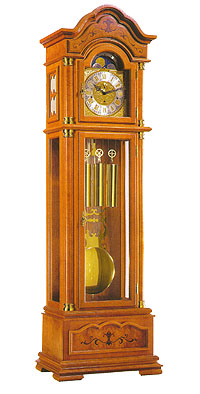 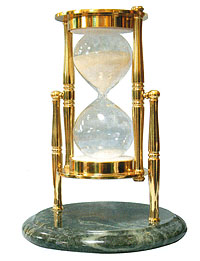 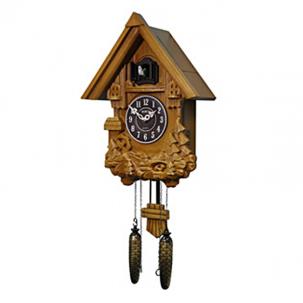 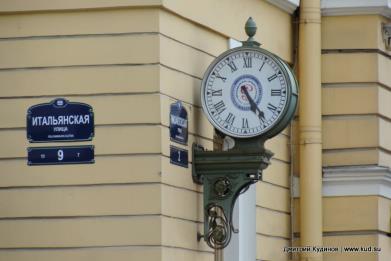 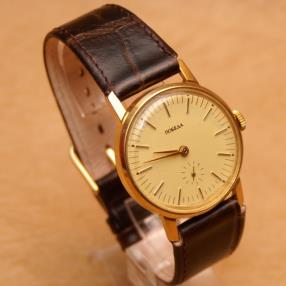 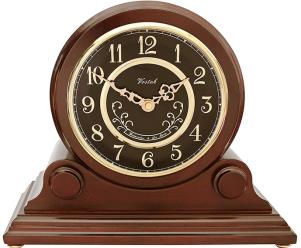 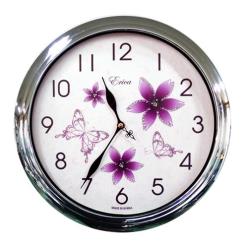 Воспитатель ГБДОУ д/с 75
Козырева Екатерина Владиславовна
г. Санкт-Петербург
Загадка
В квартире на стенке загадка висит,
И целыми днями она говорит,
Когда мне гулять, пить кефир, танцевать,
Смотреть телевизор, компьютер включать.
Могу я крутить у загадки усы.
Ну, вы догадались, что это?
ЧАСЫ
Солнце
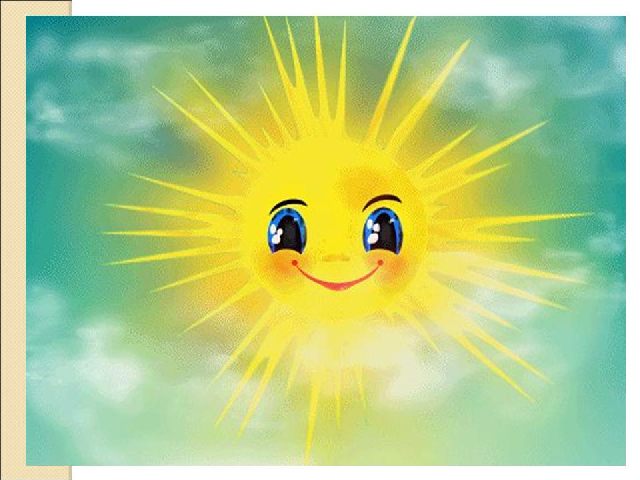 Солнечные часы
Часы-петух
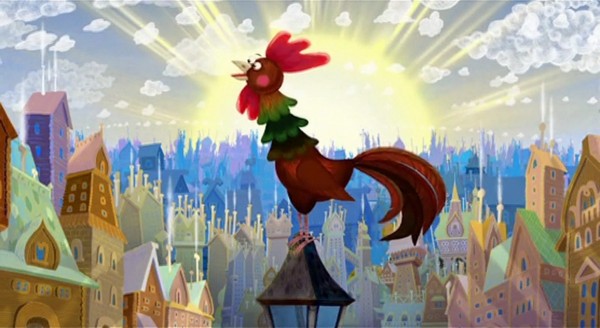 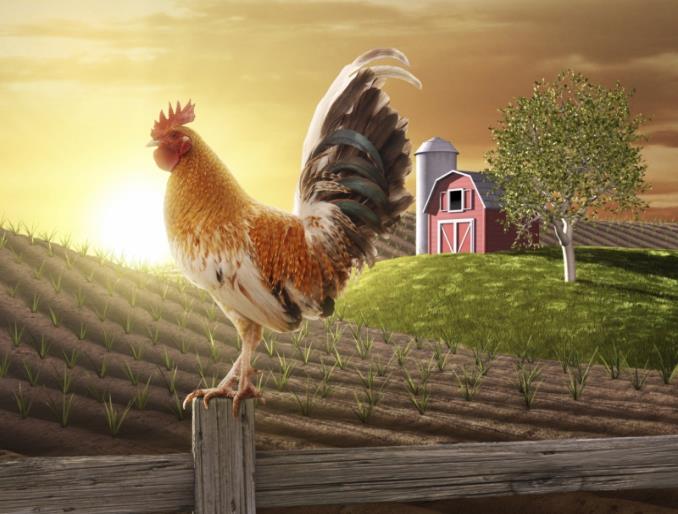 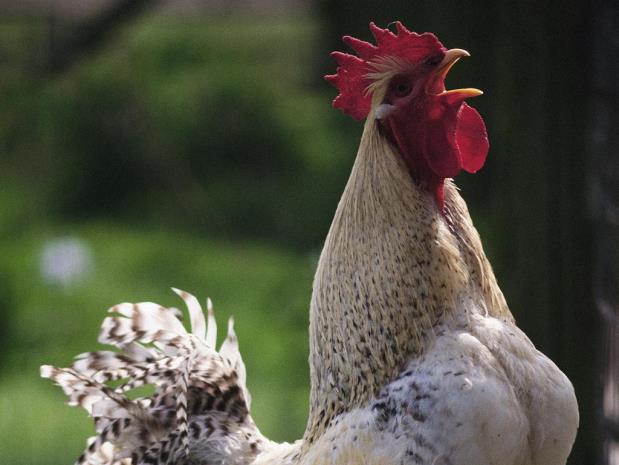 Часы-цветы
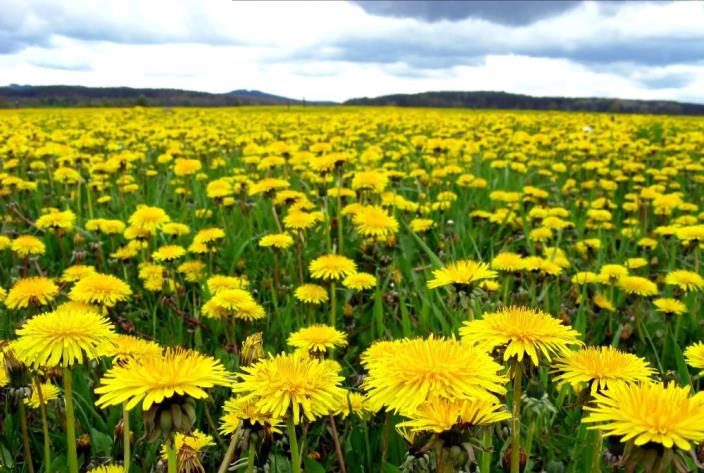 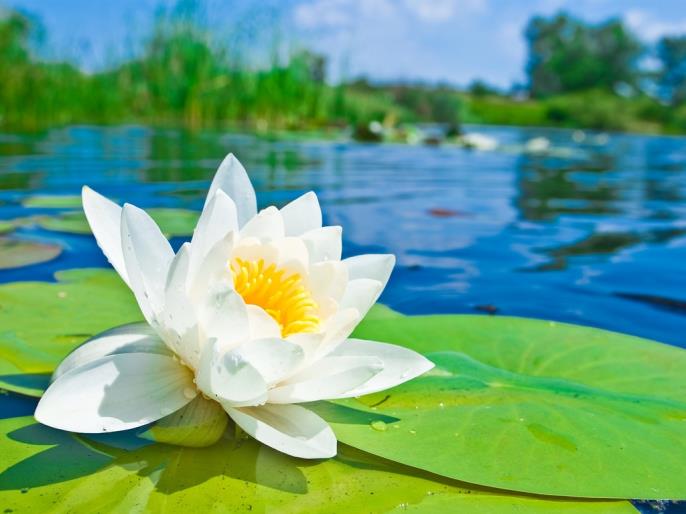 Водные часы
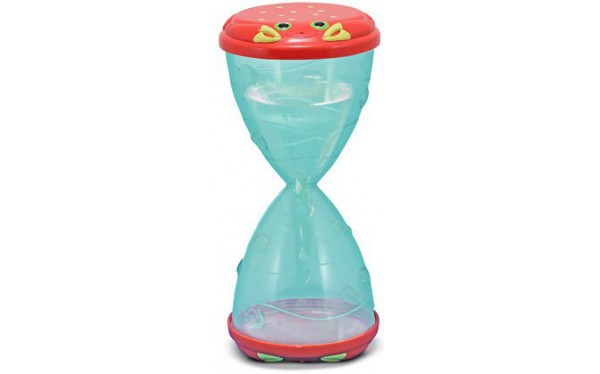 Песочные часы
Механические часы
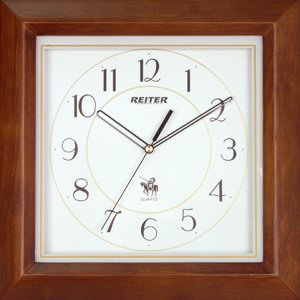 Устройство часов
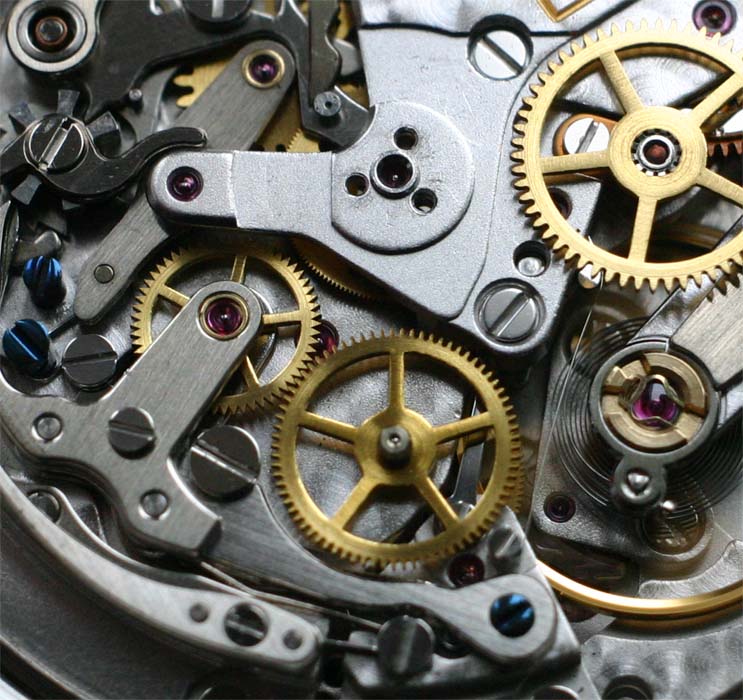 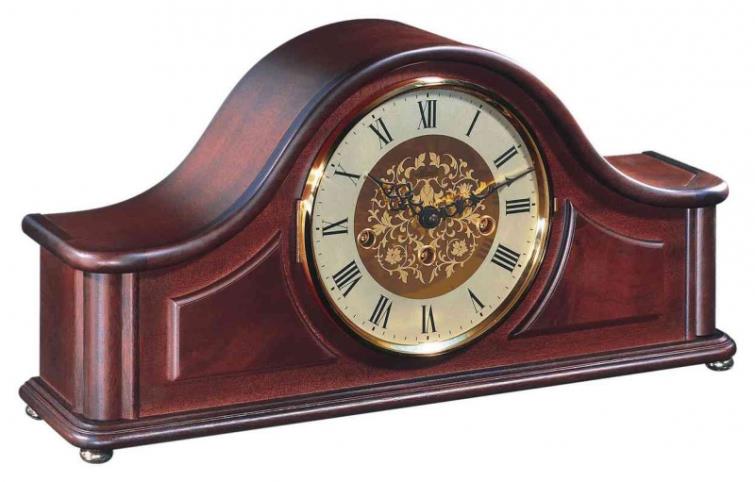 Электронные часы
Какие бывают часы?
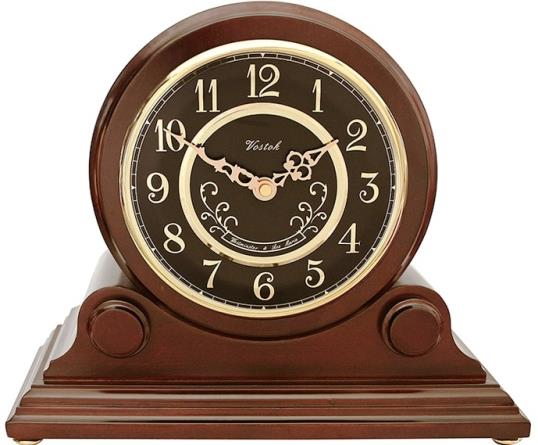 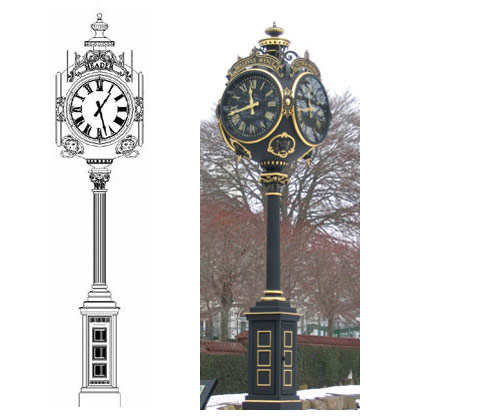 Интересные часы
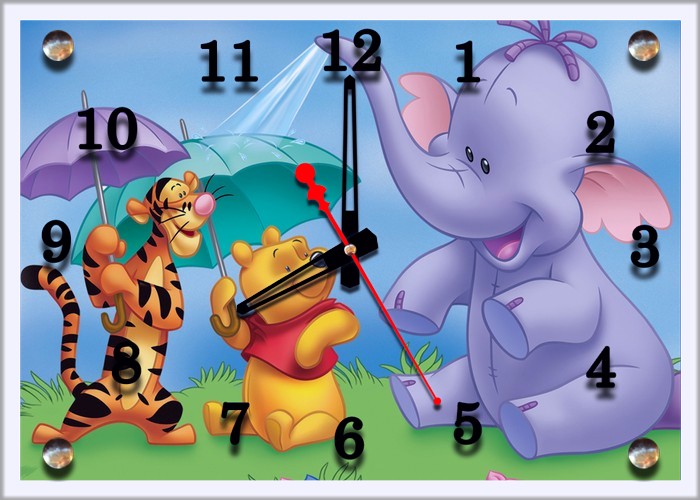 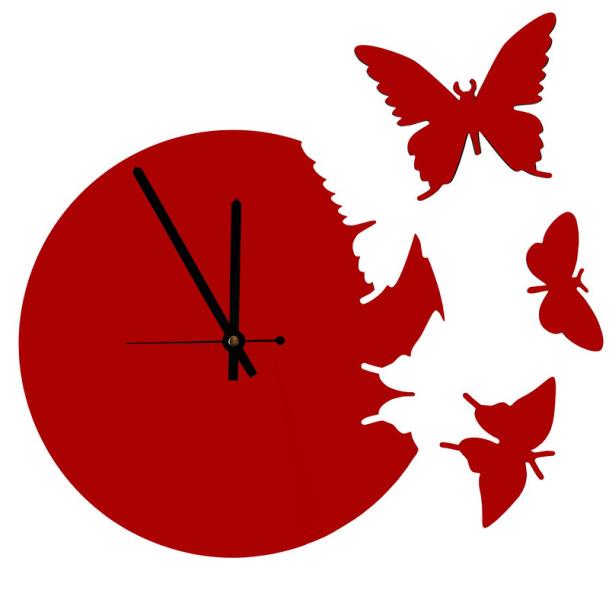 Знаменитые часыКремлевские куранты в Москве
Пословицы о часах и времени
Не откладывай на завтра то, что можно сделать сегодня.

Тише едешь - дальше будешь.

Поспешишь - людей насмешишь.

Лучше поздно, чем никогда.

Делу время, а потехе час.

Время не ждёт.

Всему свое время.
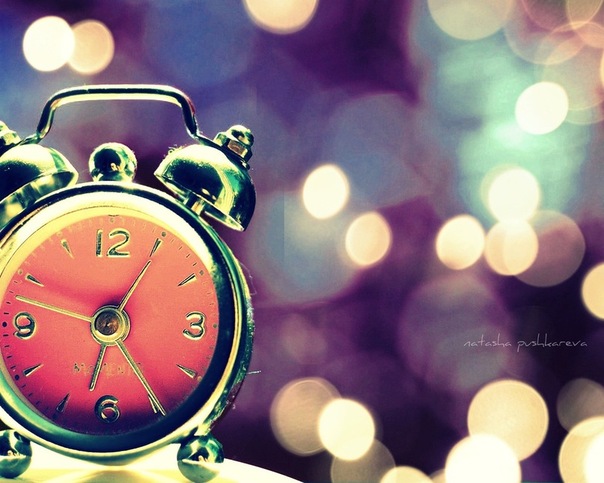